Conflict Repair & Management for Couples  CARYL WARD LCMHC, CFLEcarylscounseling@gmail.com 801.999.0179 cell
Domestic Violence
“Domestic violence" or "domestic violence offense" means any criminal offense involving violence or physical harm or threat of violence or physical harm, or any attempt, conspiracy, or solicitation to commit a criminal offense involving violence or physical harm, when committed by one cohabitant against another. "Domestic violence" or "domestic violence offense" includes commission or attempt to commit, any of the following offenses by one cohabitant against another: https://le.utah.gov/xcode/Title77/Chapter36/77-36-S1.html
*42% of all Utah homicides are domestic violence related. 
Hotline 24/7- 1.800.897.LINK(5465)
The Salt Lake City Police Department’s crisis line is 801-580-7969. 
The National Domestic Violence Hotline is 1-800-799-7233.
The YWCA can be reached at (801) 537-8600.
Water
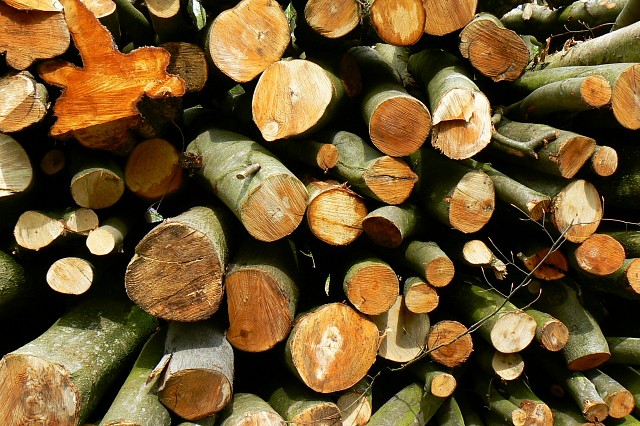 Fire     				      VS.
Safety


	Trust


Connect


	Repair


Boundaries


	Values
Misunderstood, Powerless, Trapped 

Jealousy, Resentment, Secrets, Fear, Defensive, Conflict, Battle 

Stonewall, “Me”, Comparison,
Insecure Attachment, Non-Commit,
FFF or Aggressive Passive A or Passive  
 
Flooded, Unbalanced, Uneven, Repeated Relational Trauma 


Junk Values
Understood and Power
Action, Patterns, Loyalty, Honestly, Integrity, Reporting,  Reliable, Hope,  Confidence 

Dates, Bids, Friends, Commit, “We”, Empathy, Emotions, Partnership, Intimacy, Attachment 

Processing, Sacrifice, Maintenance, Apology, Limits, Self- Awareness, Healing, Habits, Dream 

Balance, Higher Purpose, Time, Energy, Money
Define Anger/Conflict
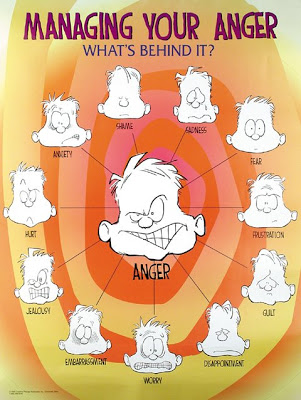 Three types of anger are 
Aggressive- Direct with Disrespect 
Passive Aggressive- Yes but you mean No
Passive- Everyone is Right and You are Wrong
Assertive- Direct with Respect 
(I feel, I need, I am willing)
Clues- 
Emotional
Physical
Behavioral
Anger Anger is a secondary emotion from Mad.
Feeds the Root of
 Loss, Grief Powerless
Anger Myth’s
Anger is inherited
Anger leads to aggression/Rage
Anger gets what you want
Anger is not a habit
Anger is a primary emotion
Venting anger physically is therapeutic
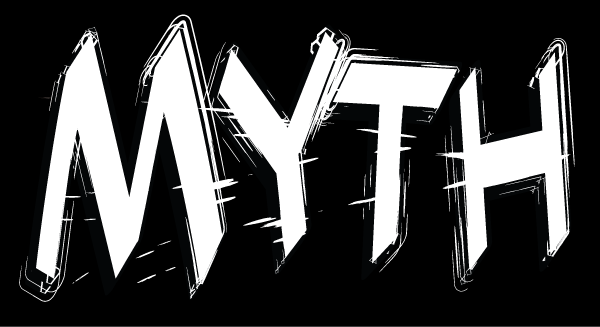 When Anger Leads to Behavior
When anger leads to aggressive behavior of abuse (harm to self or others) and consequences follow 

Impairment in the Court System
Road Rage
Breaking of Family Values/Rules
When you have a pay off
Broken Trust 
Passive Aggressive->Manipulative->Vindictive
When Behavior Leads to Burnout
What is your normal level of Functioning?Stress hormones restrict Mood, Memory, Motivation, and Management 
Cognitive 
Attention & processing reduces, short-term memory problems, judgment impaired, racing thoughts, ridged thinking, focus on the negative
Emotional 
Increased irritability, frustration, impatience, depression, anxiety, hopelessness, confusion, numbness
Behavioral 
Increased bad/nervous habits, sleep disturbances, impaired listening skills, withdrawal, aggression
Physiological
Rapid heartbeat, increased fatigue, illnesses, stomach problems, nausea, dizziness, aches, decreased libido, headaches, difficulty breathing, sweating
Define Conflict
A clash of interest. The basis of conflict may vary but, it is always a part of environmental or root issues. The root of conflict may be personal (internal), racial, class, social, political and universal. Conflict in groups often follows a specific course. Many conflicts are a thinking error story without facts. 
Compassion is connecting with the right person, over the right issue, at the right time. 
Clues-	Emotional
Physical
Behavioral
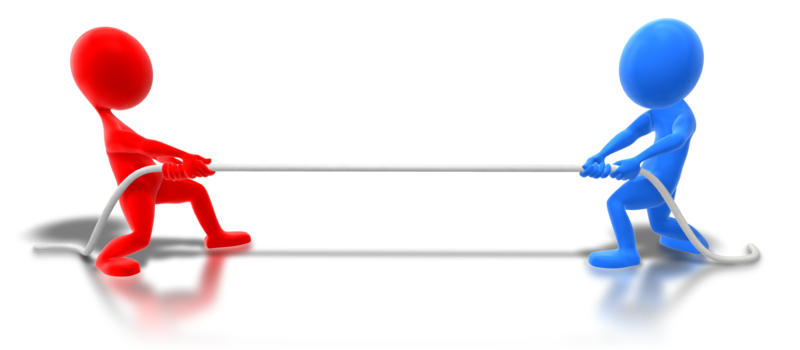 Conflict Myths
Conflict will lead to….anger, blame, resentment, etc. 
Conflict needs to be addressed immediately
Conflict is not normal
Conflict is not safe
Conflict is better when avoided
Conflict needs to be solved/fixed
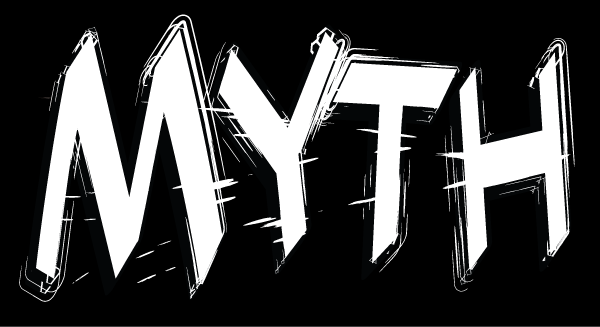 Conflict Cycle
How to Manage the Root Issues
Leafy Issue
Failed relationships, Financial Issues
Trunk 2nd Emotions
Hurt, Inadequate, Raw, Stuck
Root Issue
Loss, Grief, Trauma, Self-Concept, Shame
Gottman 4 Horseman
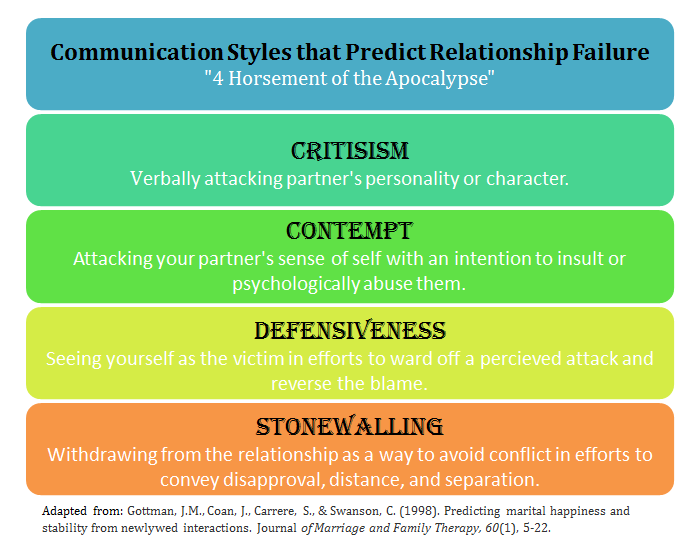 What Happens to You…
You’re emotionally affected by their drama (shut down)
You dread (fear) being around them (avoid) 
You’re exhausted or you feel angry while you’re with them or after your interaction (drained)
You feel bad or ashamed about yourself (worthless) 
You’re stuck in a cycle of trying to rescue, fix or be the care-giver (syndrome)
Loose your values (self-worth)
Become burnt-out (relationship burnout, FFF)
You enter a syndrome (codependent)
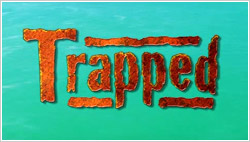 Stephan Kapman Conflict Triangle
Parent/Child/Adult Relationship
STOP the Drama/TRAUMA by Coaching and Challenging and Staying in YOUR Role
Parent
Adult
Challenger
Coach
Be the One to Change the Conflict and Get OUT
Transactional analysis is based on the idea that one’s behavior and social relationship reflects an exchange between parental (critical/nurturing), adult (rational) and childlike (intuitive/dependent) aspects of personality developed early in life.
Child
Thriver
Drama Triangle/Conflict Concept
A stable pair can become destabilized by a third person
A stable pair can also be destabilized by removal of the third person (child leaving home)
An unstable pair can be stabilized by the addition of a third person (contentious marriage becomes harmonious after the birth of a child) 
An unstable pair being stabilized by the removal of the third person
(Bowne, 1966)
https://www.bpdfamily.com/content/karpman-drama-triangle
Couple/Family Hot Topic Time
*Set a time to bring up Hot Topics that have been written down in a notebook or jar.  1 x a week for 30 min. Make prior safety rules.
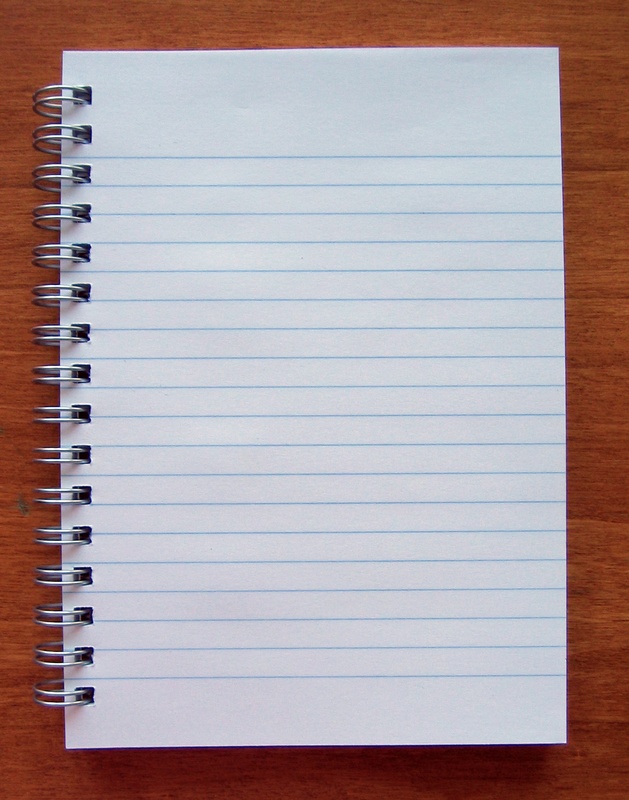 Repair Check List /Fair Fighting
Before you begin, ask yourself what is your goal.
Discuss one issue at a time.
No degrading language/ No yelling.
Express your feelings with words and take responsibility for them.
Take turns talking.
No stonewalling (one of the 4 horseman).
Take a time-out if things get too heated
Attempt to come to a compromise and understanding.
Tips to Reduce Conflict
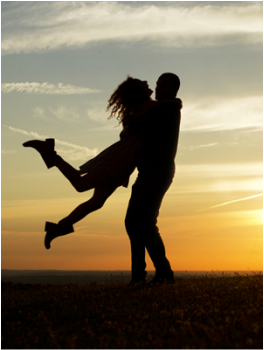 Time Outs (10 mins.-24 hours)
Thought Stopping (this is unfair, see handout) 
Stay Present (don’t jump to conclusion -Thinking Errors) 
Know what is REALLY going on (root issue)
Be emotionally intelligent (2nd emotions ex. defensive) 
Listen to Seek to Understand (habit 5 in Steven Covey) 
Logical impact (self-talk the risks) 
Soft start ups and reduce four horseman (Gottman)
Use “Hot Topic” time (weekly) 
Get OUT of the Parent vs. Child triangle trap 
Find a win-win and manage it (business deal)
Resources
Covey, S. R. (1989). The seven habits of highly effective people: restoring the character ethic. New York: Simon and Schuster.
Gottman, J. M., & Silver, N. (1999). The seven principles for making marriage work. New York: Three Rivers Press.
https://www.gottman.com/blog/the-four-horsemen-recognizing-criticism-contempt-defensiveness-and-stonewalling
Lerner, H. G. (1986). The dance of anger: A woman's guide to changing the patterns of intimate relationships.
Lerner, H. G. (2017). Why won’t you apologize? Healing big betrayals and everyday hurts.
Patterson, Kerry. (Eds.) (2012) Crucial conversations: tools for talking when stakes are high New York : McGraw-Hill